ПРОЕКТ
« здоровью скажем «ДА!»
Группа «Пчелки»
Воспитатель: Саидова Анастасия Александровна
"Я не боюсь ещё и ещё раз повторить: забота о здоровье –
это важнейший труд родителей. От жизнерадостности,
бодрости детей зависит их духовная жизнь, мировоззрение,
умственное развитие, прочность знаний, вера в свои силы”
В.А.Сухомлинский.
Цель: создание условий для охраны и укрепления здоровья детей, в том числе их эмоционального благополучия, позитивная социализация детей.
Задачи:

      - Создание благоприятных условий развития детей;
      - Обеспечение психолого-педагогической поддержки семьи и повышение компетентности родителей в вопросах охраны и укрепления здоровья детей;
       - Оказание помощи родителям в воспитании детей, охране и укреплении их физического и психического здоровья и необходимой коррекции нарушений их развития.
        -Формировать представления дошкольников о здоровом образе жизни;
        -Воспитывать у детей желание заботиться о своем здоровье, стремление вести здоровый образ жизни.
Предполагаемые результаты
   Для детей:
  - Сформированные навыки здорового образа жизни  - Повышение сопротивляемости детского организма
   Для родителей:   - Повышение компетентности родителей в вопросах физического развития и сохранения и укрепления здоровья.   - Активное участие родителей в образовательной деятельности ДОУ
   Для педагогов:
   - Освоение педагогами инновационных технологий физического воспитания и оздоровления детей   - Улучшение качества работы по физическому воспитанию с детьми дошкольного возраста.
Тип проекта: социально – просветительский


Участники проекта: дети, родители и педагоги 2 младшей группы


Масштаб проекта: однодневный
Этапы проекта:

Организационный (декабрь  2021 г.)

Реализация проекта (декабрь 2021.)

Обобщающий ( декабрь  2021 г.)
Организационный этап

Цель: выявить уровень формирования у детей и родителей навыков ЗОЖ

Основные направления деятельности:
Сбор информации по теме проект

Разработка методических рекомендаций для родителей

Составление перспективного планирования работы с детьми и родителями
2.Реализация проекта
2.1.Планирование работы с детьми
2.2.Планирование работы с родителями
  Стендовая информация в родительском уголке
2.3.Деятельность педагога
  Реализация плановых мероприятий

  Создание памяток, буклетов о ЗОЖ

  Проведение цикла НОД:
 «Королевство здоровья»

  Подготовка аналитического материала по итогам реализации проекта
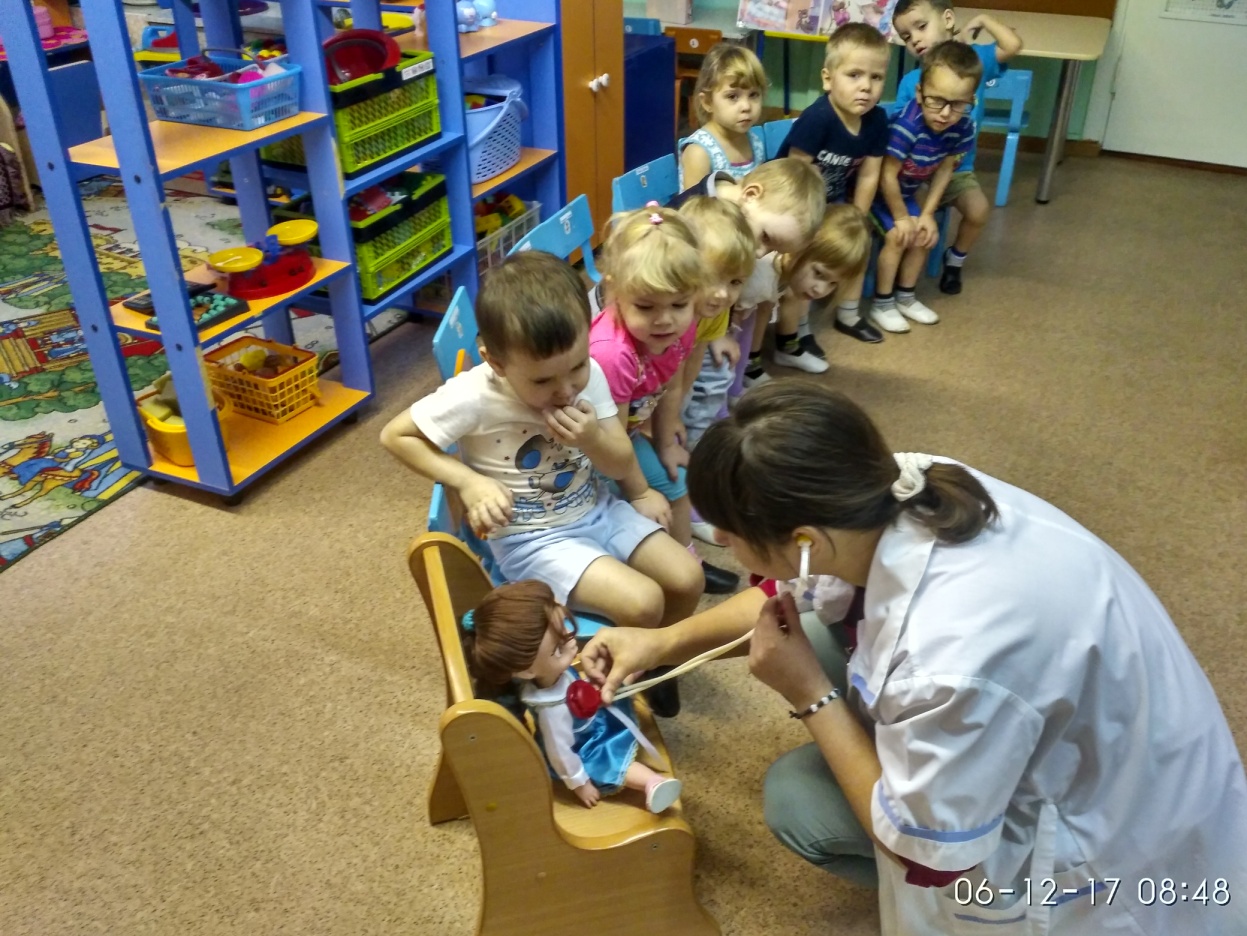 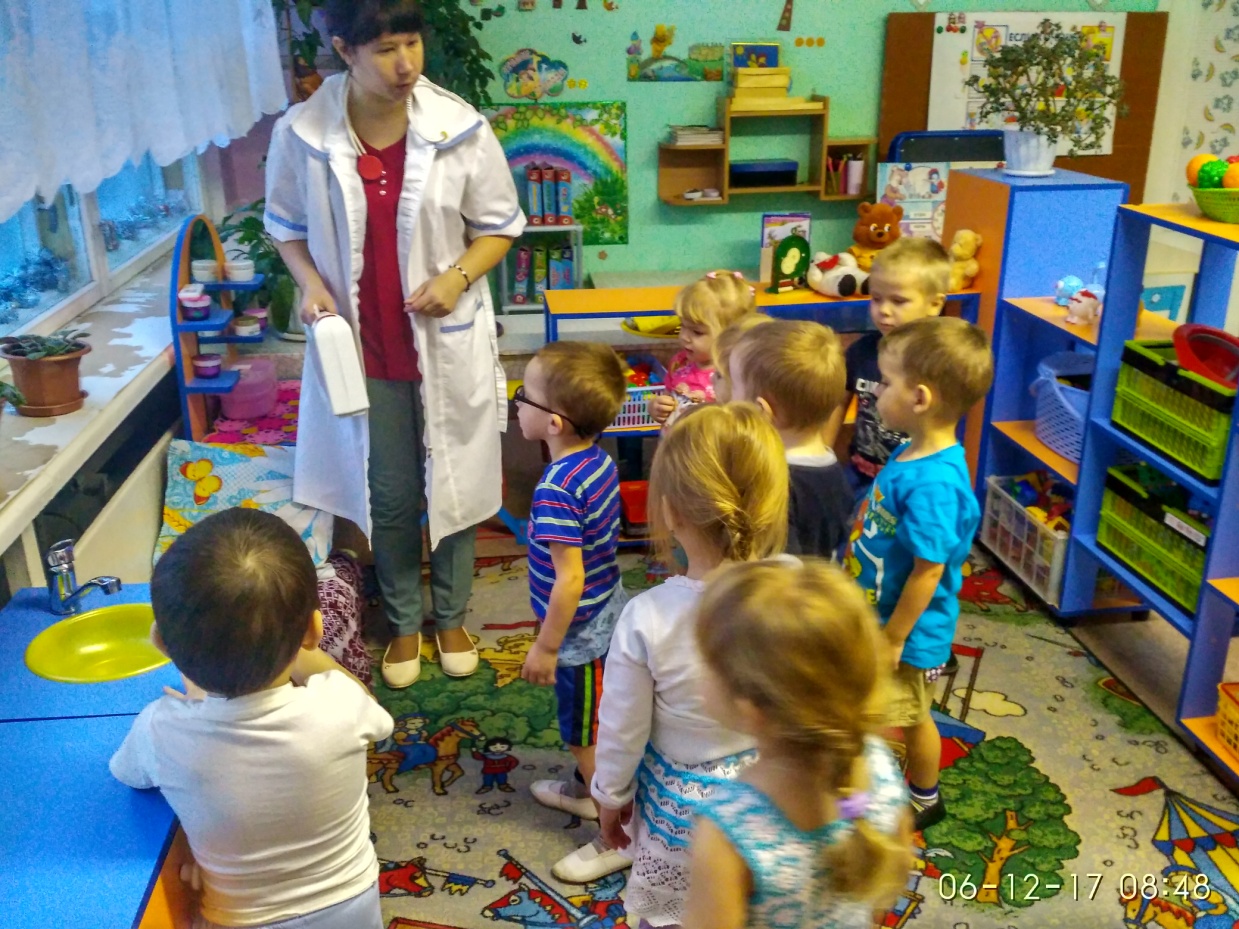 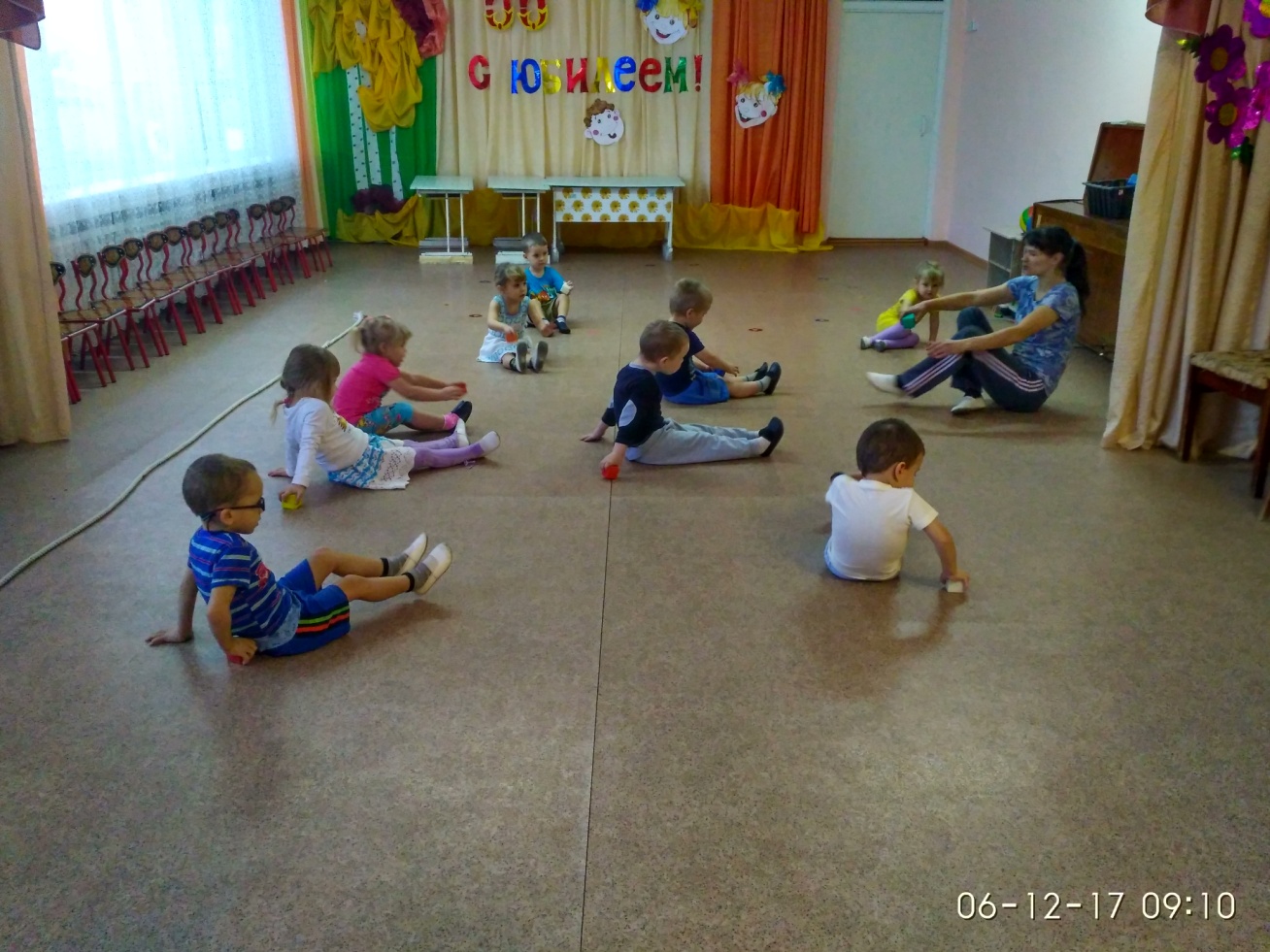 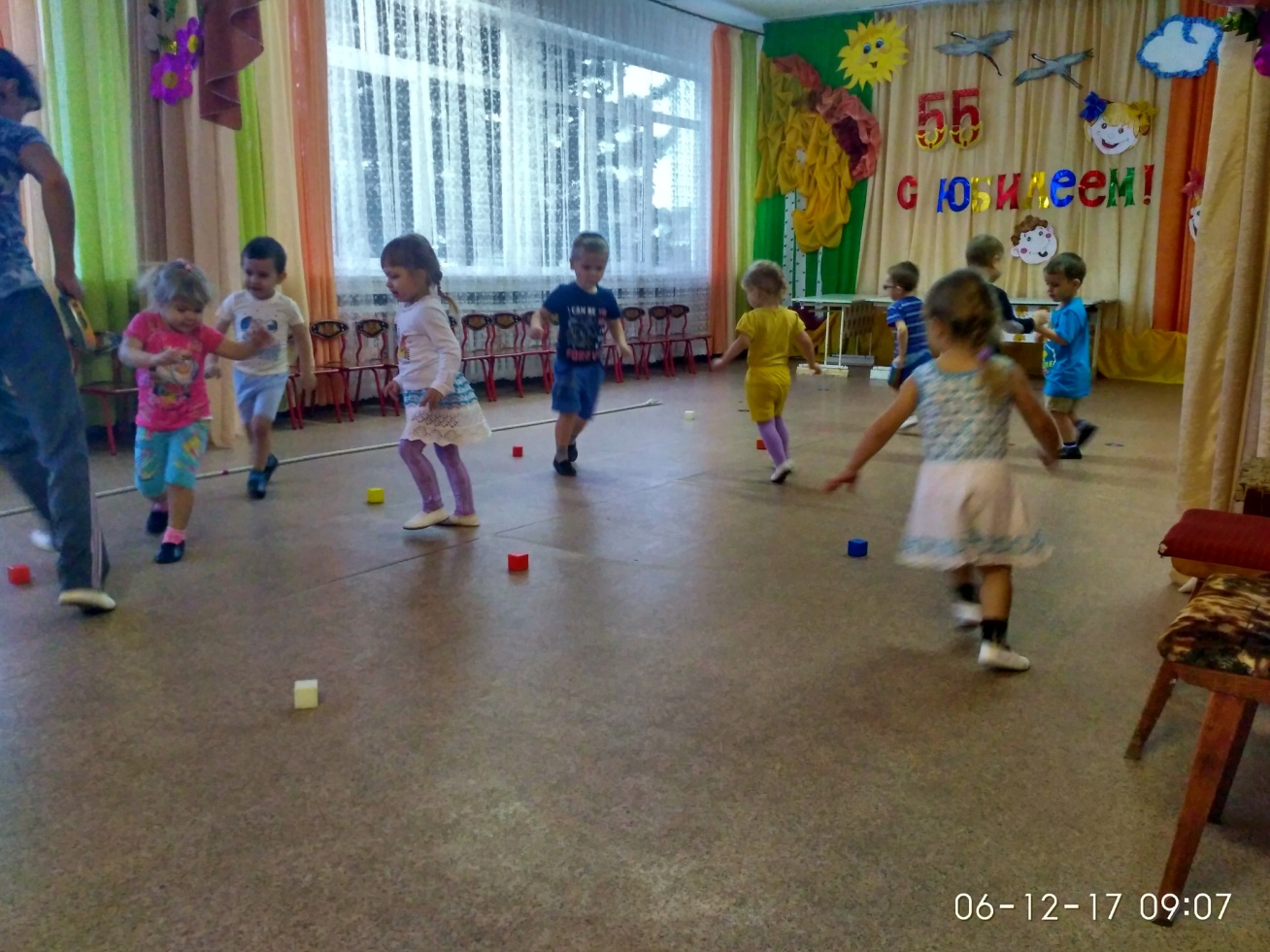 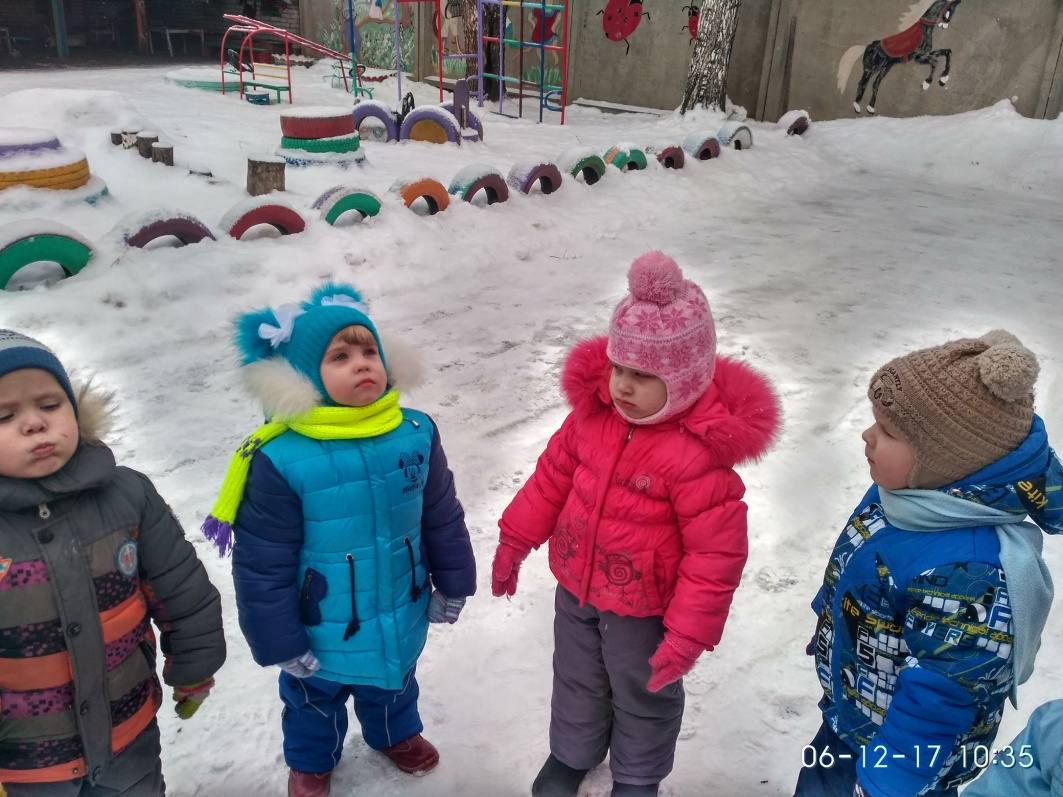 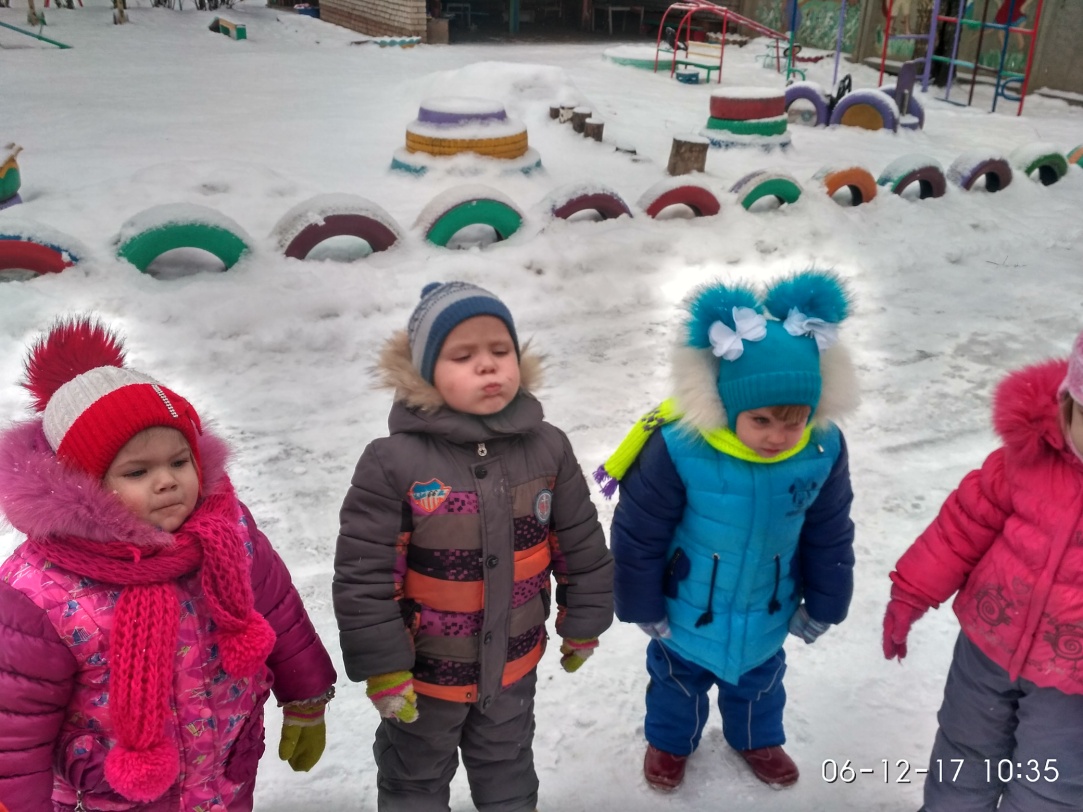 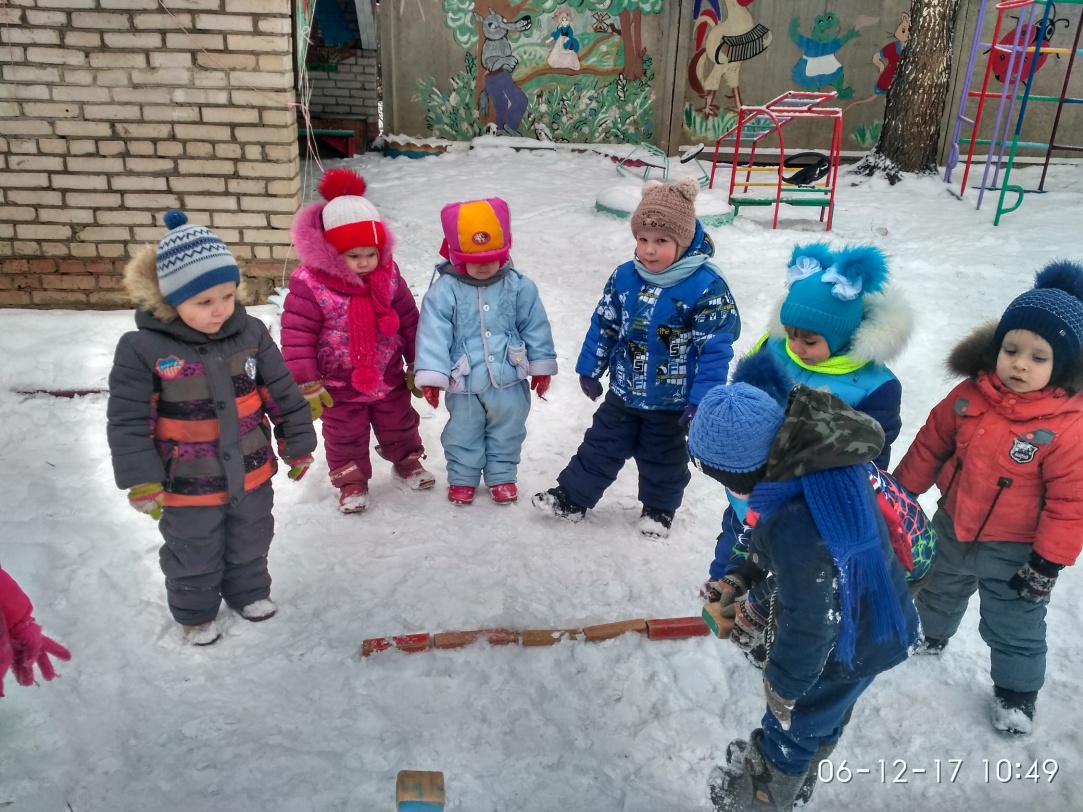 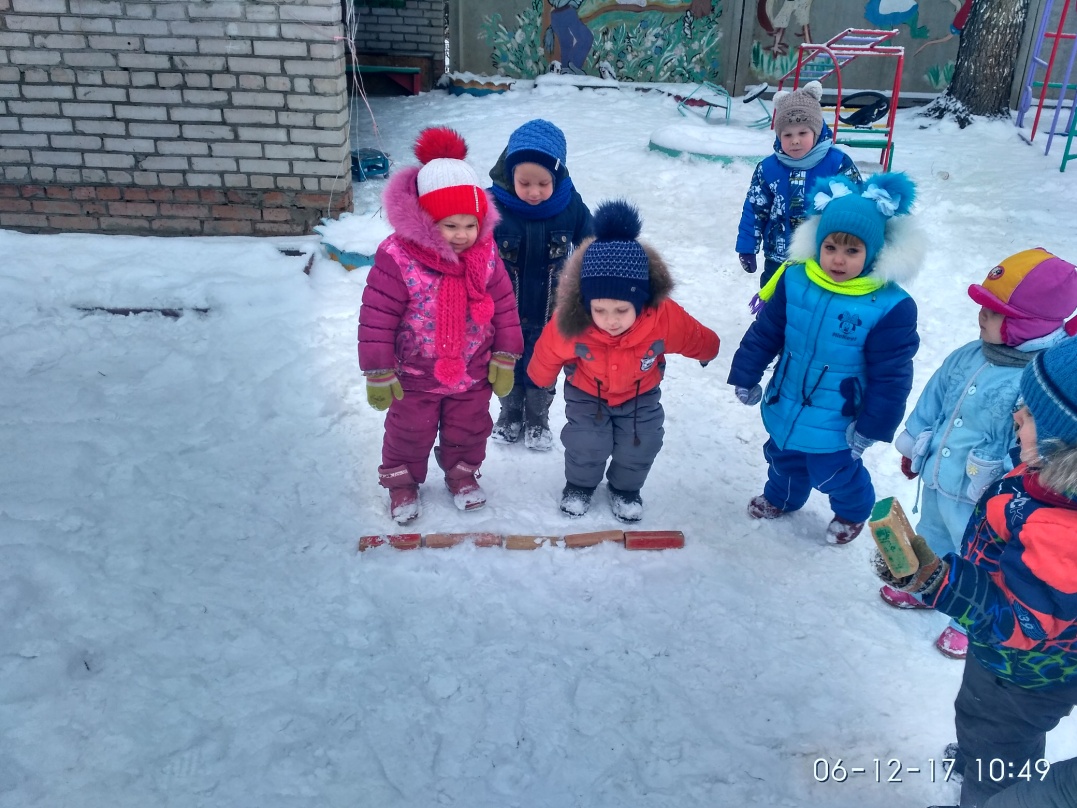 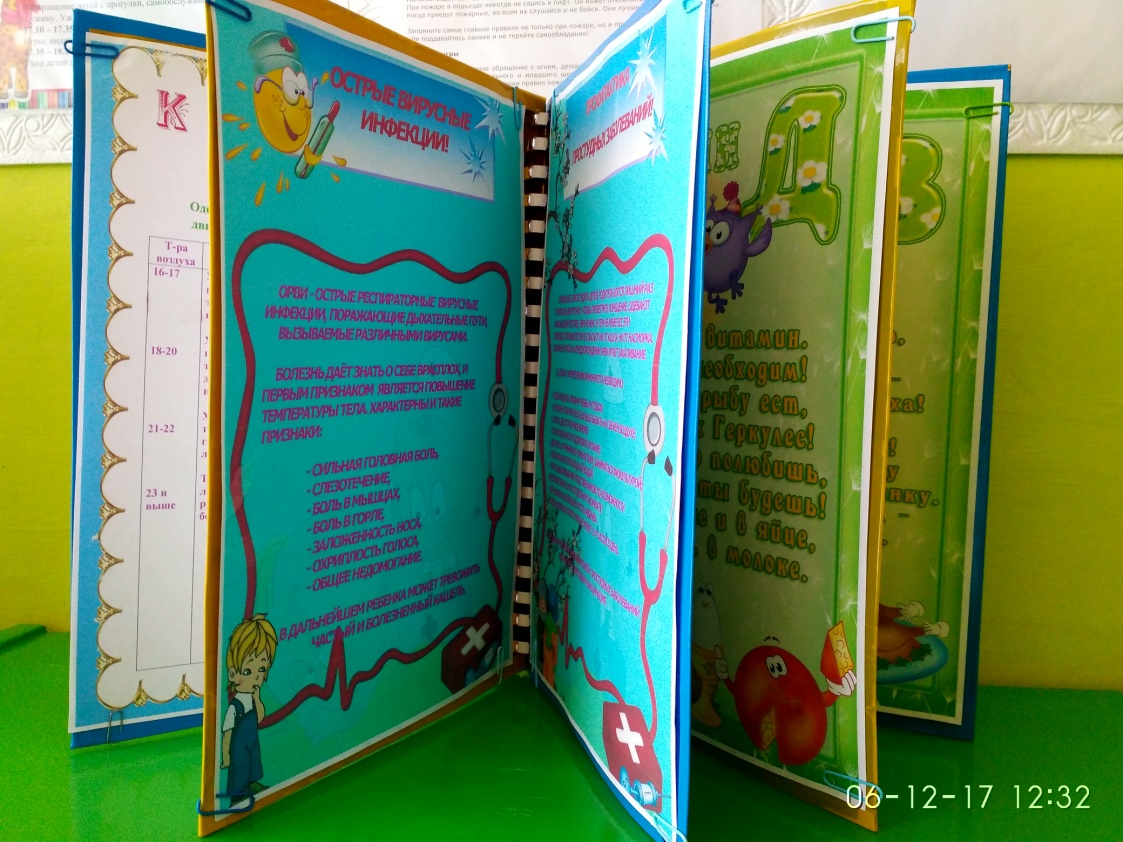 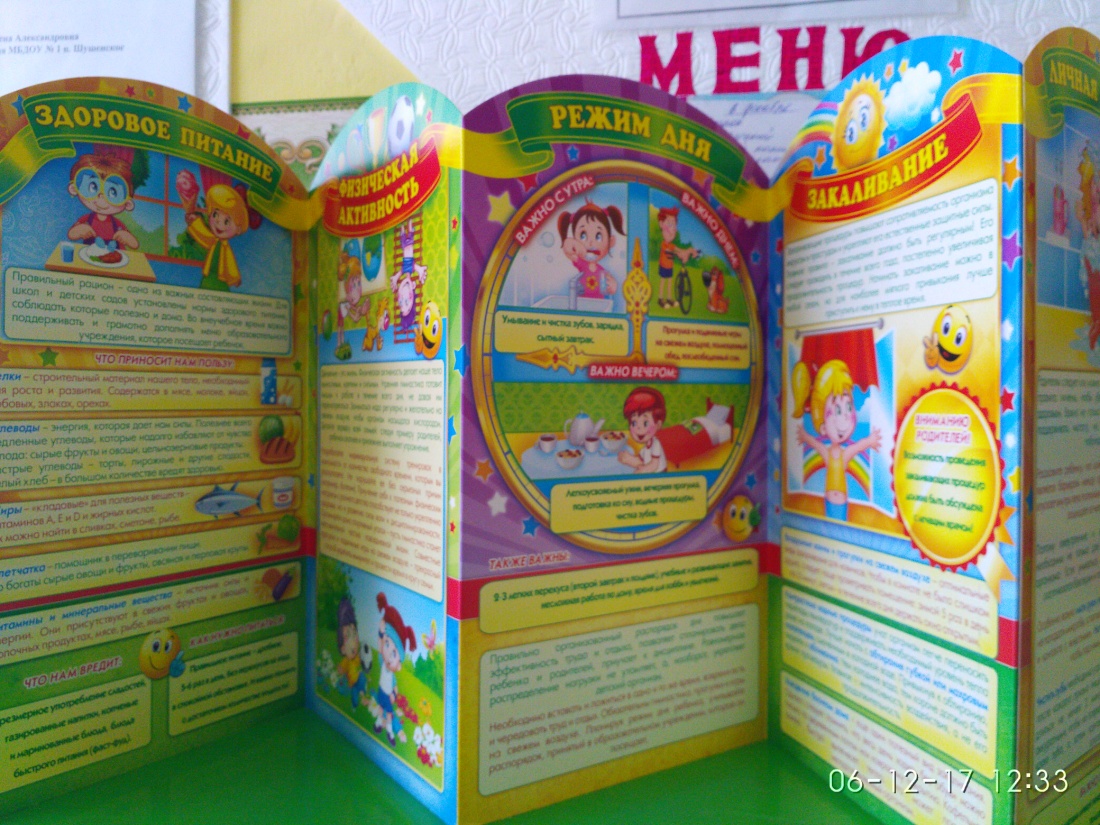 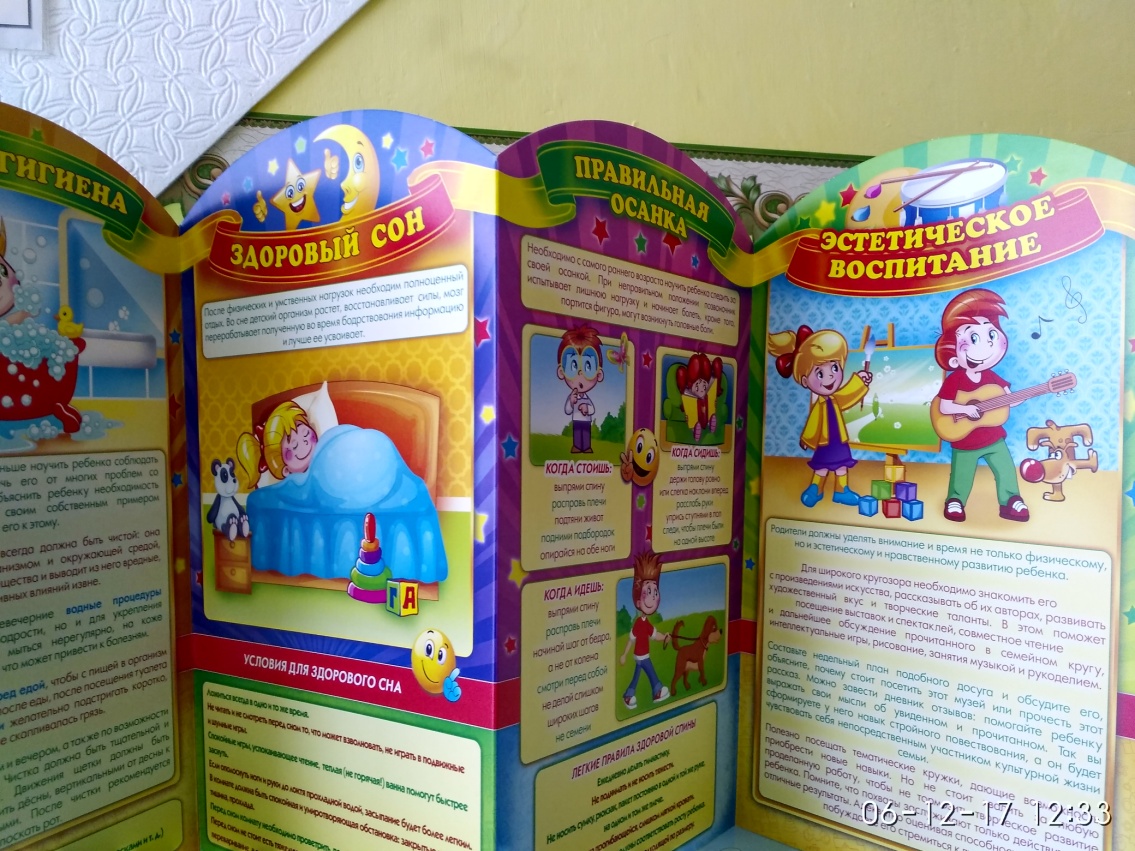 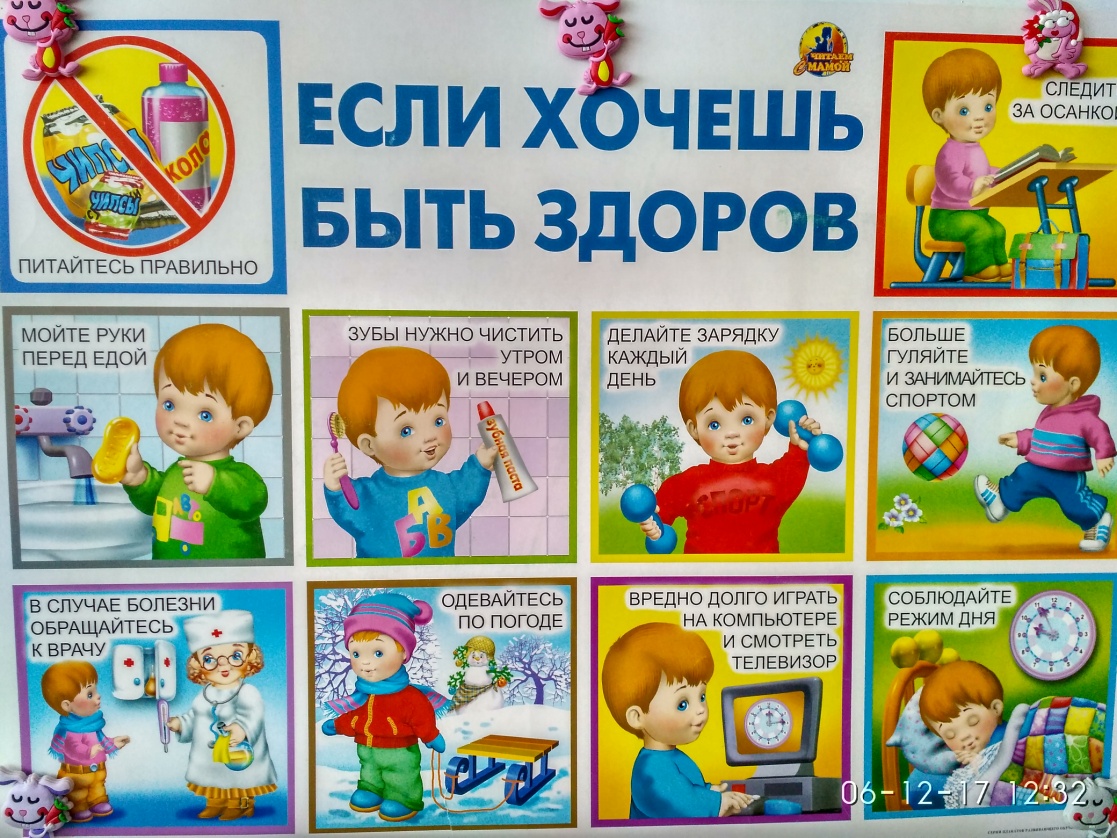